Βασικες Εννοιες Φυσικών Επιστημών
Βασιλης Κολλιας
Βασικές Εννοιες Φυσικής   _ ΠΑΝΕΠΙΣΤΗΜΙΟ ΘΕΣΣΑΛΙΑΣ
ΜΑΘΗΜΑ 3
ΟΠΤΙΚΗ
Βασικές Εννοιες Φυσικής   _ ΠΑΝΕΠΙΣΤΗΜΙΟ ΘΕΣΣΑΛΙΑΣ
Την προηγούμενη φορά
Το μοντέλο των ακτινών (για το φως)
Οι εξηγήσεις στη Φυσική είναι ειδικού τύπου αφηγήσεις (λίγοι ήρωες, κάπως βαρετοί)
Χρήση του μοντέλου στην εξήγηση και πρόβλεψη σκιών
Άσκηση με κλίμακες ( ακάρεο 0,2 mm, ιος 0,0001 mm.  Αν κανω σε μια μακέτα το ακάρεο 80 cm πόσο μεγάλος πρέπει να γινει εκει ο ιος;)
Βασικές Εννοιες Φυσικής   _ ΠΑΝΕΠΙΣΤΗΜΙΟ ΘΕΣΣΑΛΙΑΣ
Απορίες…Ερωτήσεις;
Βασικές Εννοιες Φυσικής   _ ΠΑΝΕΠΙΣΤΗΜΙΟ ΘΕΣΣΑΛΙΑΣ
Λύση της άσκησης
Και επεκτάσεις
Βασικές Εννοιες Φυσικής   _ ΠΑΝΕΠΙΣΤΗΜΙΟ ΘΕΣΣΑΛΙΑΣ
Από τις σκιές στους φακούς και την όραση(1/2)
O δρόμος της προόδου στην όραση και τους φακούς (υποστήριξη των ματιών, τηλεσκόπια, αργότερα μικροσκόπια) ήταν μακρύς
The publication of Kepler’s Ad Vitellionem Paralipomena (1604) and the ensuing debates on the nature of sight, together with Galileo’s Sidereus Nuncius (1611) and development of the telescope, brought momentous changes to the European “epistemological and theological convictions,”(Mascetti, Y. 2018)
Βασικές Εννοιες Φυσικής   _ ΠΑΝΕΠΙΣΤΗΜΙΟ ΘΕΣΣΑΛΙΑΣ
Από τις σκιές στους φακούς και την όραση(2/2)
O della Porta εισηγείται την Καμερα με οπή
Ο Κέπλερ «πατάει» πάνω στον della Porta: «Υποστηρίζω ότι η όραση συμβαίνει όταν ένα «είδωλο» όλου του ημισφαιρίου του κόσμου που βρίσκεται μπροστά στο μάτι, και κάτι ακόμα, εμφανίζεται στον άσπρο τοίχο, χρωματισμένο με κόκκινο, στην κοίλη επιφάνεια του αμφιβληστροειδούς»
Άραγε πού συμβαίνει η όραση; Στην επιφάνεια του ματιου («αντικατοπτρίζεται») ή κάπου στο εσωτερικό του ματιού;
Βασικές Εννοιες Φυσικής   _ ΠΑΝΕΠΙΣΤΗΜΙΟ ΘΕΣΣΑΛΙΑΣ
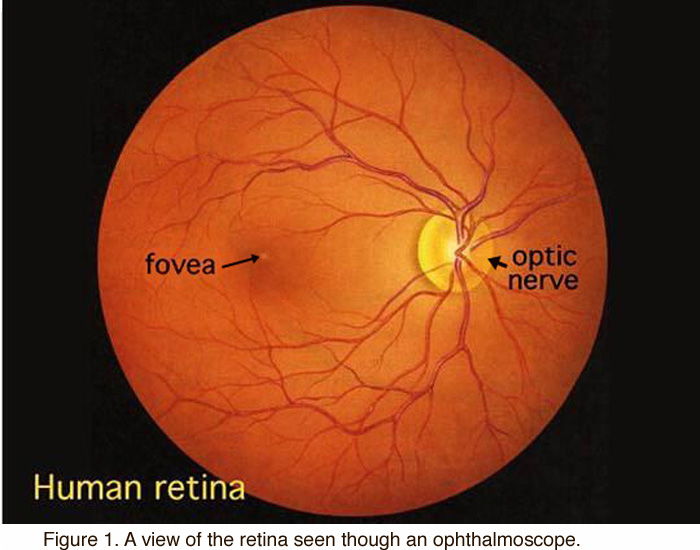 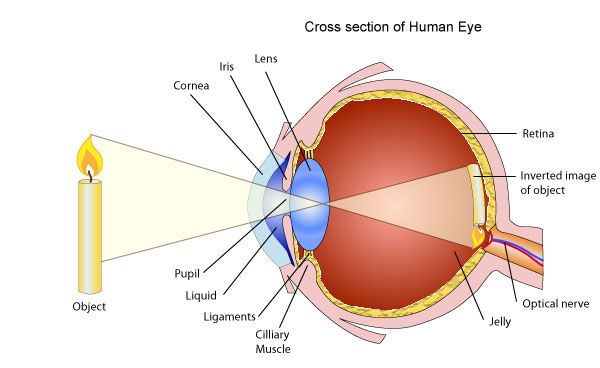 Βασικές Εννοιες Φυσικής   _ ΠΑΝΕΠΙΣΤΗΜΙΟ ΘΕΣΣΑΛΙΑΣ
Η δύσκολη εξήγηση του σχηματισμού ειδώλου
Υπόθεση: το μάτι/νους εκτιμά την πραγματικότητα με βάση την πιο συχνή ερμηνεία σχηματισμού του ειδώλου.
Αρα: το μάτι/νους μπορεί να απατηθεί
Παράδειγμα: ο καθρέφτης
Βασικές Εννοιες Φυσικής   _ ΠΑΝΕΠΙΣΤΗΜΙΟ ΘΕΣΣΑΛΙΑΣ
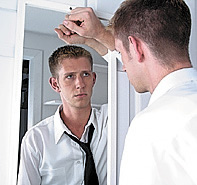 Και αν γεμίσουμε τον κόσμο παλι με χρώμα;
Βασικές Εννοιες Φυσικής   _ ΠΑΝΕΠΙΣΤΗΜΙΟ ΘΕΣΣΑΛΙΑΣ
Φως και χρωματα
Πώς βλέπουμε
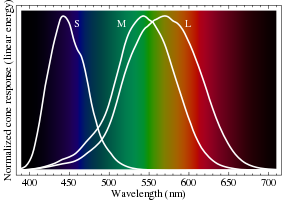 Φως και χρωματα (πως γίνεται η συνθεση των χρωμάτων) φωτα
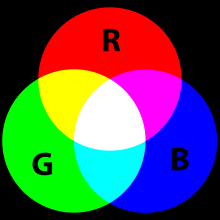 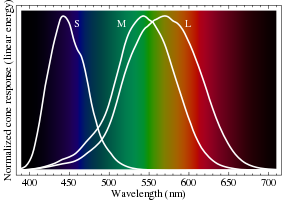 Φως και χρωματα (πως γίνεται η συνθεση των χρωμάτων) φιλτρα
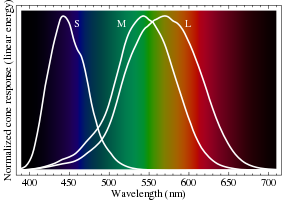 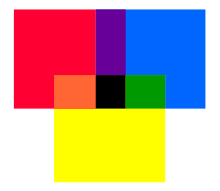 Ο κόσμος της οπτικής είναι πολύ παράξενος
Πώς θα δουμε τον εαυτο μας πλησιάζοντας ένα κουτάλι;
http://www.youtube.com/watch?v=HtJEy6uoZmc

Και πώς σκέφτονται καποιοι για τους καθρέφτες	
 http://www.youtube.com/watch?v=naEimAxD0mw
Βασικές Εννοιες Φυσικής   _ ΠΑΝΕΠΙΣΤΗΜΙΟ ΘΕΣΣΑΛΙΑΣ
Αρα…
Όραση (είδωλο στον αμφιβλ.)
«απάτες» του ματιού
Χρώματα

Και το ουράνιο τόξο;

Άσκηση για το τελος
Βασικές Εννοιες Φυσικής   _ ΠΑΝΕΠΙΣΤΗΜΙΟ ΘΕΣΣΑΛΙΑΣ